ВЕСНА – ЧУДЕСНАЯ ПОРА!
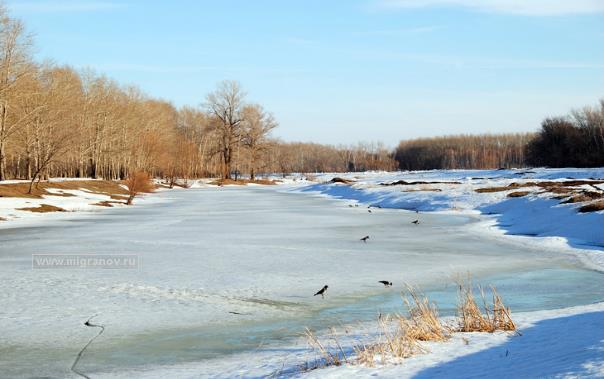 Дует тёплый южный ветер,
      Солнышко всё ярче светит,
      Снег худеет, мякнет, тает,
      Грач горластый прилетает.
      Что за месяц? Кто узнает?
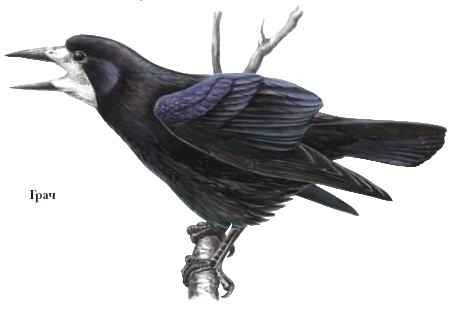 Один из первых прилетает
   Он с юга дальнего домой,
   Приход весны тем возвещает
   Земляк наш чёрно-смоляной.
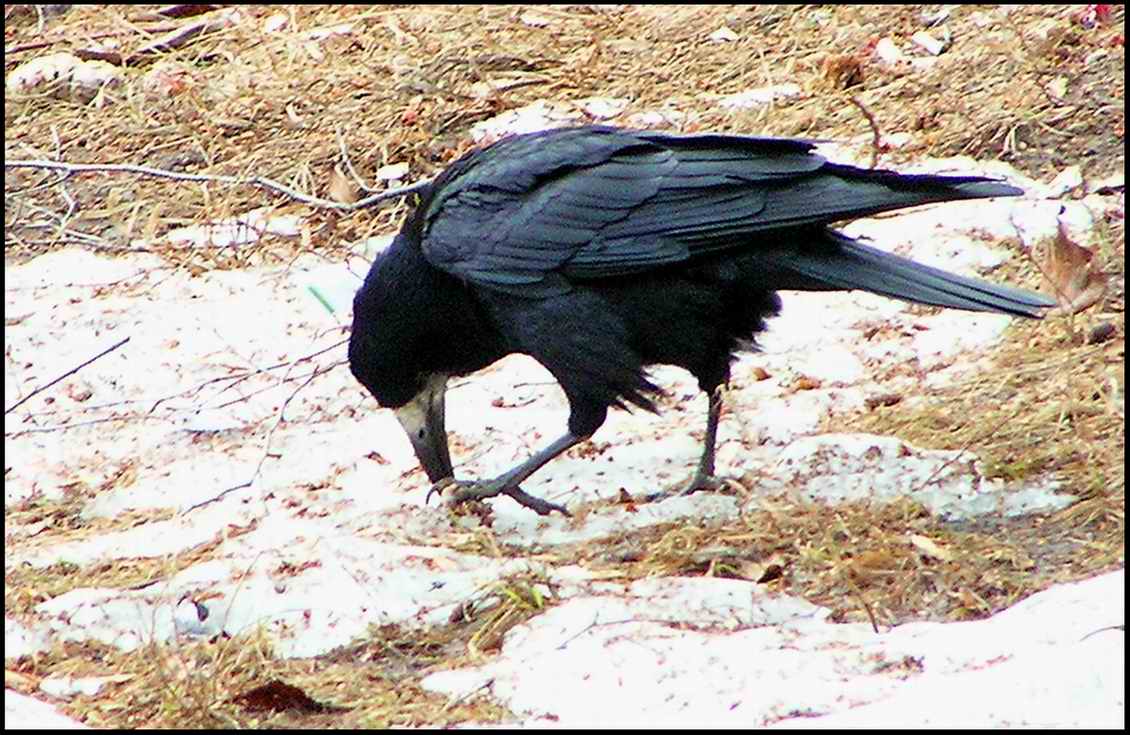 Чёрный, проворный,
     Кричит «крак» - 
     Червякам враг.
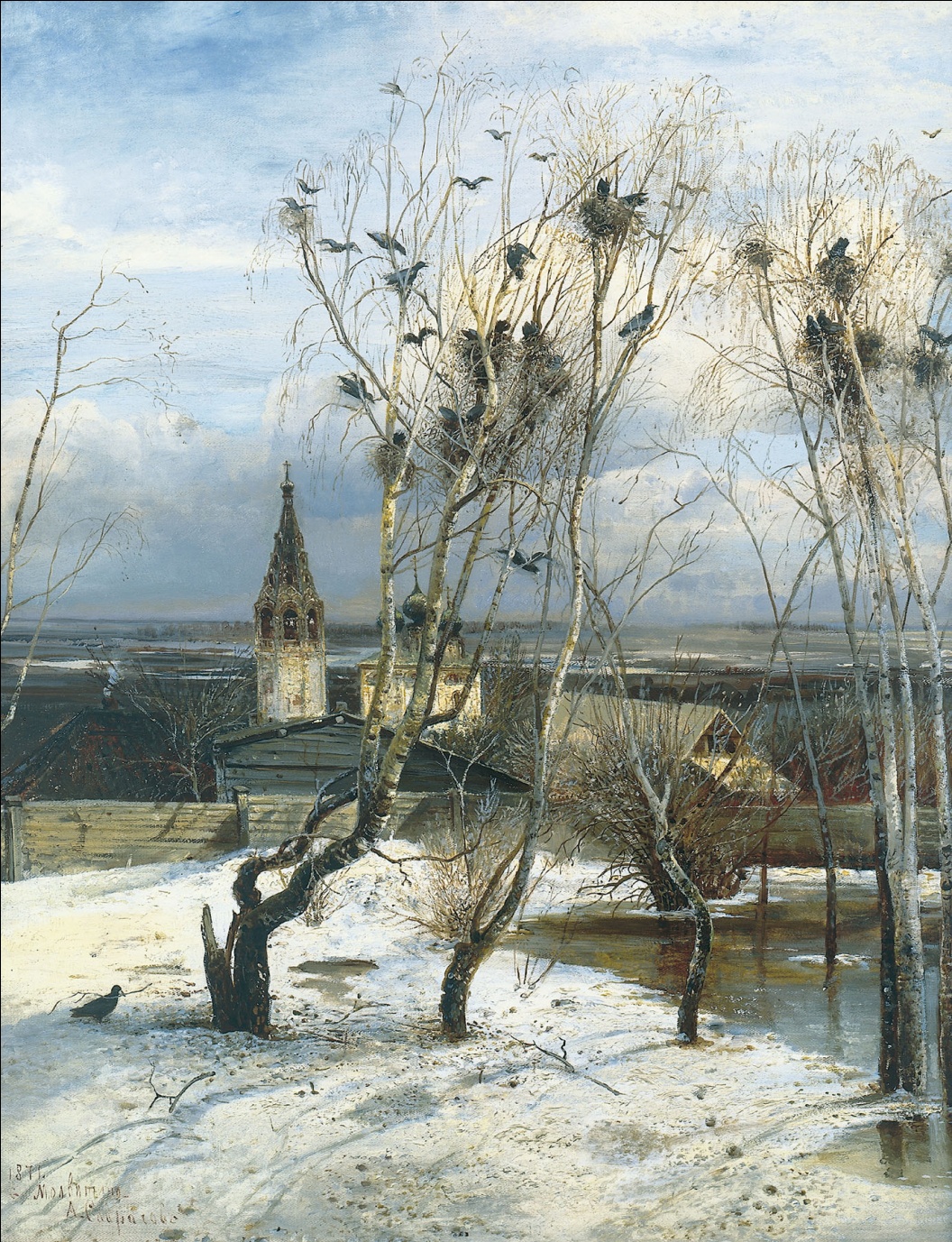 Грачи  прилетели.
                        Художник  А. К. Саврасов.
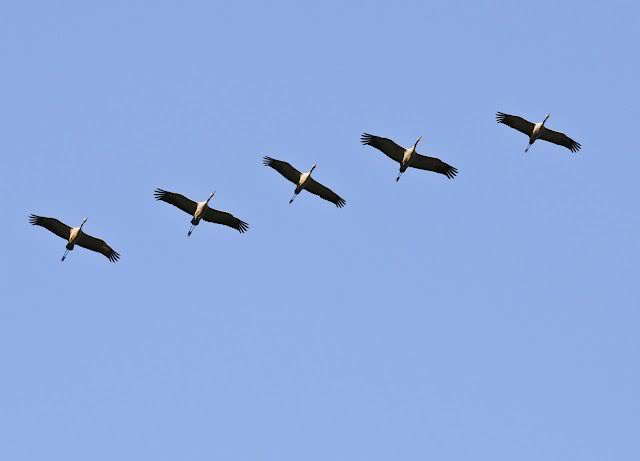 Полюбуйся, весна наступает!
    Журавли караваном летят.
Одни из первых прибывают
    Они в родимый край, домой.
    Весну прибытьем возвещают,
    Курлыча в бездне голубой.
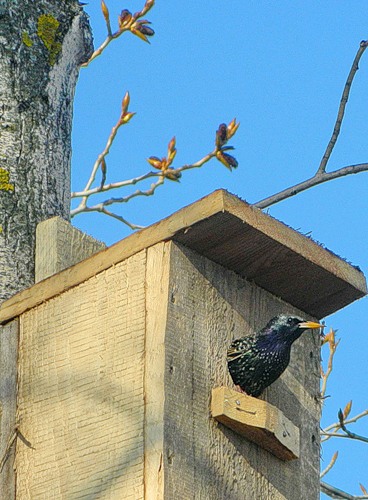 На  шесте – дворец,
     Во дворце – певец.
     Как зовут его?
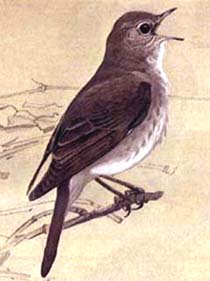 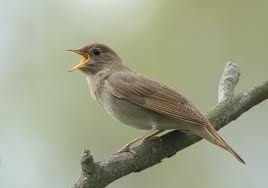 Он серенький на вид, но пеньем знаменит.
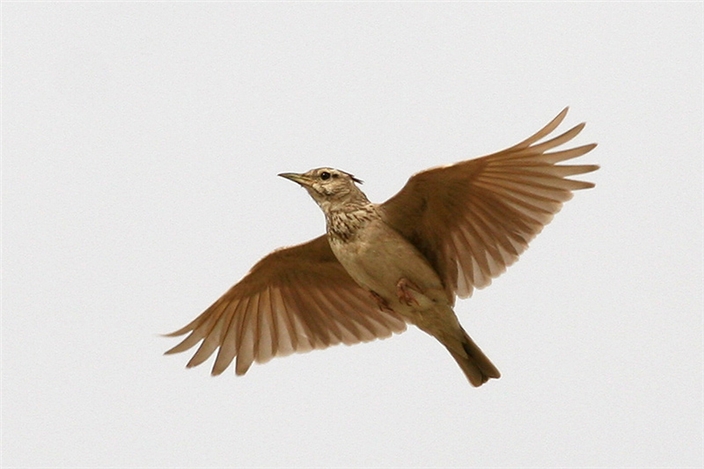 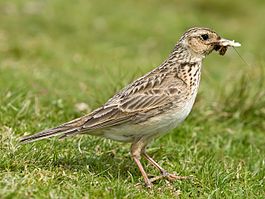 Весна пришла к нам молодая, 
        Я здесь пою приход весны.
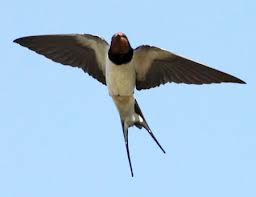 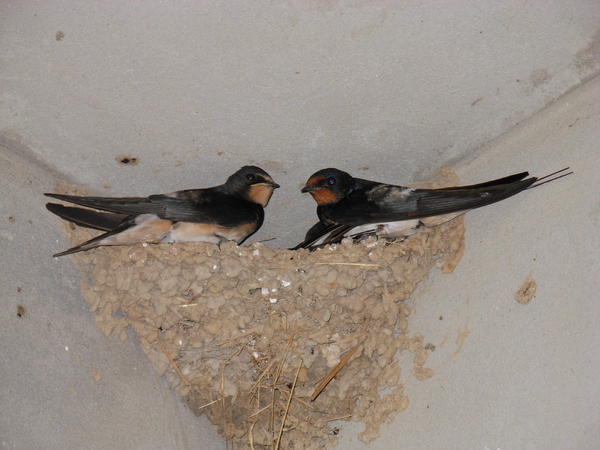 Ласточка с весною
 в сени к нам летит.
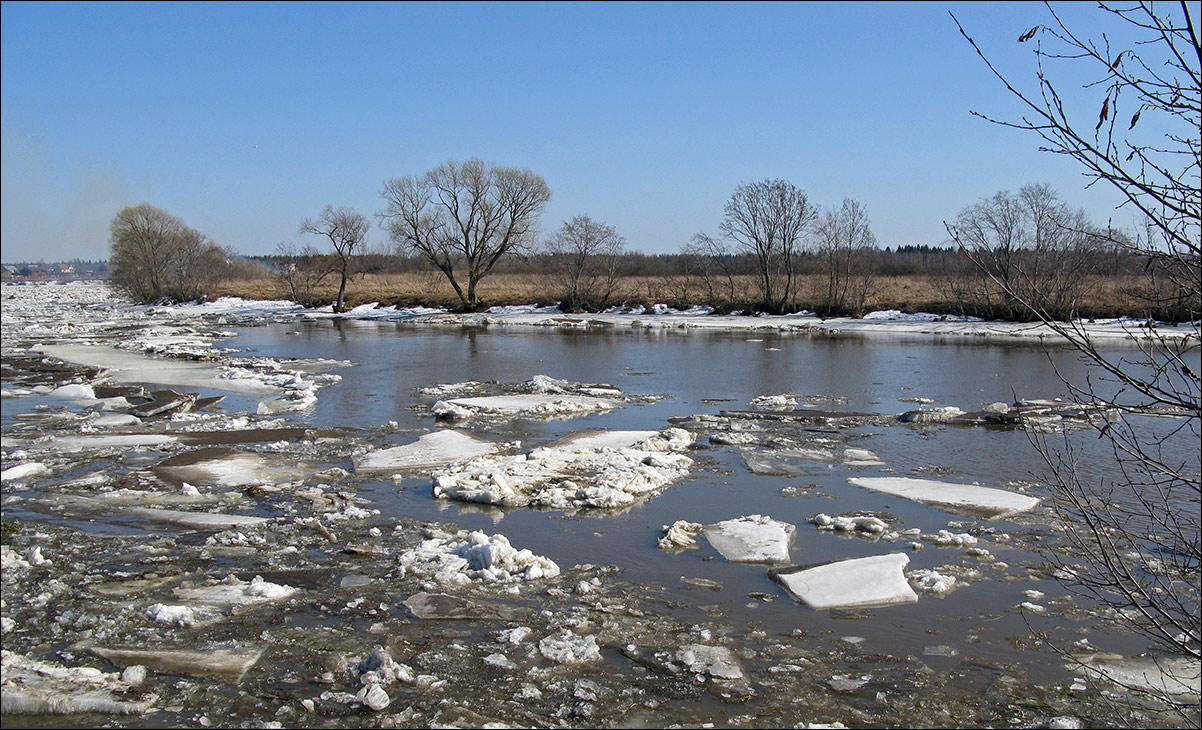 Яростно река ревёт
И разламывает лёд
В домик свой скворец вернулся,
А в лесу медведь проснулся.
В небе жаворонка трель,
Кто же к нам пришёл?  
                        			(…)
Первые весенние цветы.
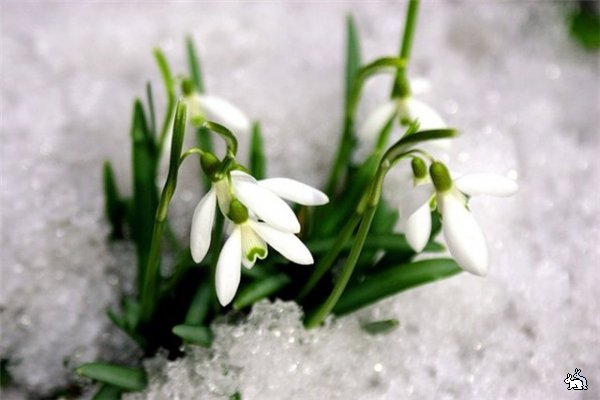 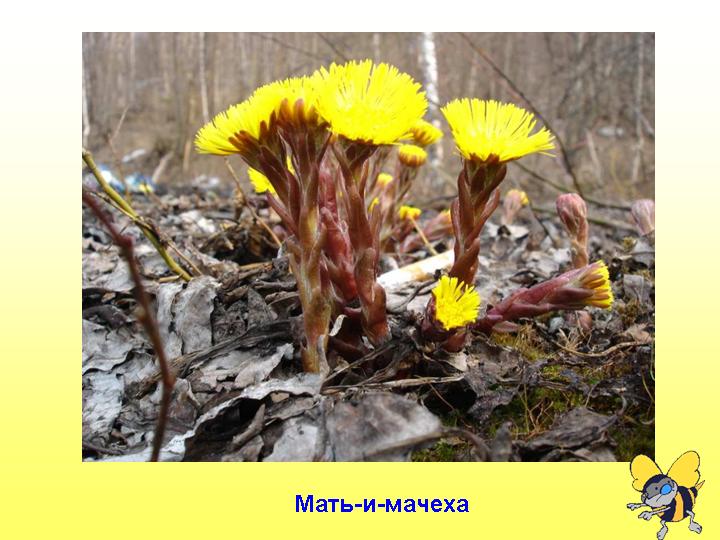 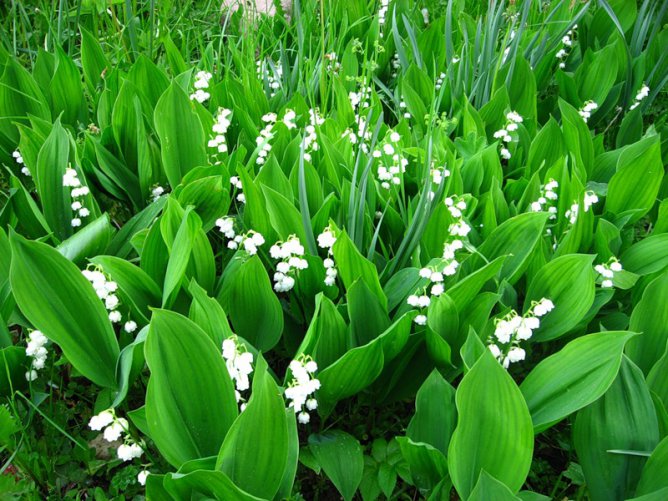 Цветок – как бубенчик,
Беленький венчик,
Цветёт он не пышно,
Звенит ли – не слышно.
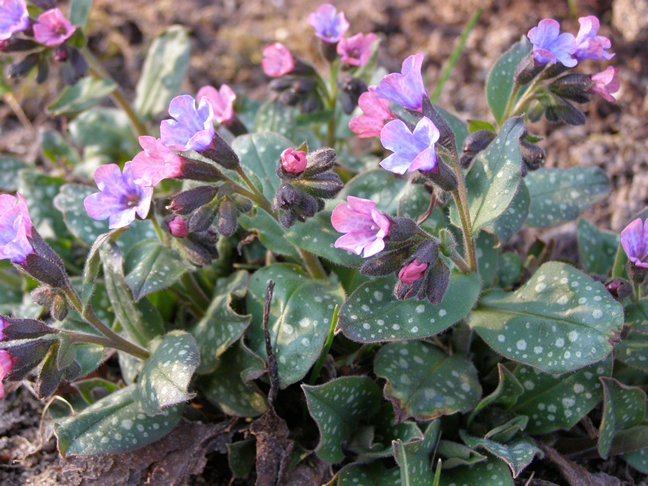 У цветка две одёжки;
То в розовом платье,
То в синем халате.
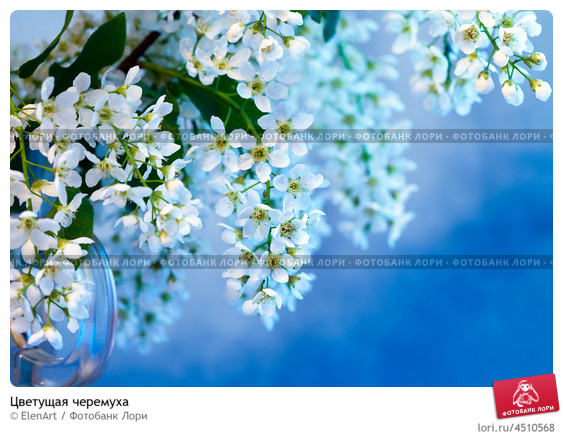 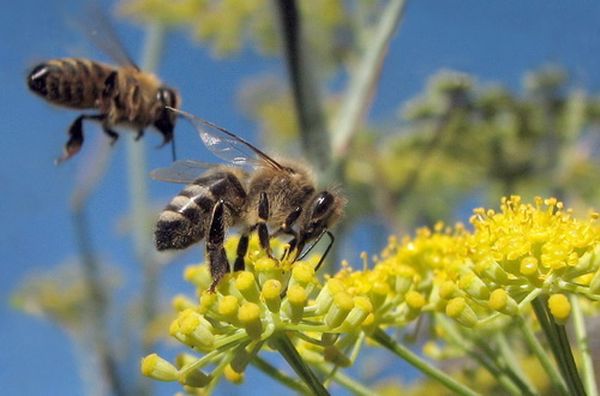 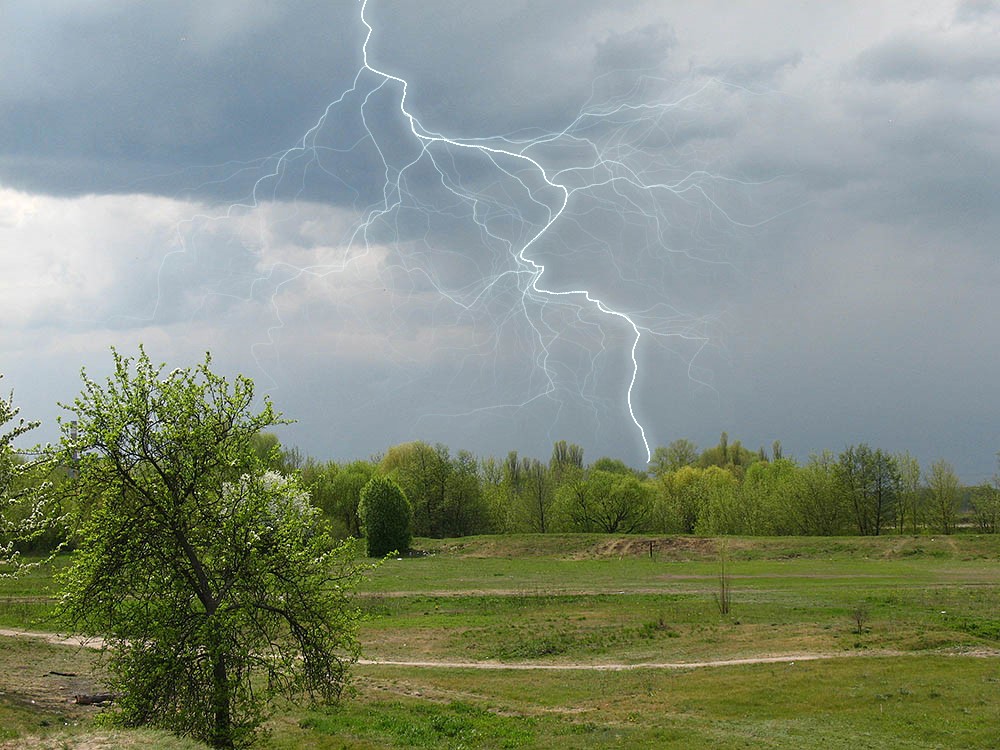 Зеленеет даль полей,  запевает соловей.
В белый цвет оделся сад,   пчёлы первые летят.
Гром  грохочет…Угадай,
Что за месяц это?